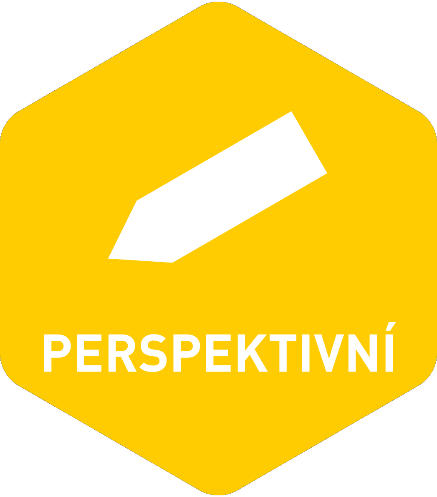 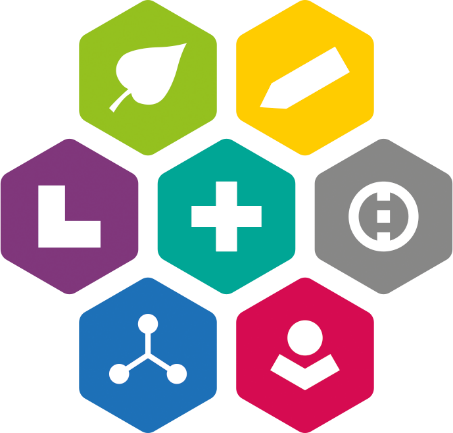 Seminář pro žadatele výzev č. 87 a 88 IROP
Infrastruktura pro předškolní vzdělávání II.
a
Infrastruktura pro předškolní vzdělávání (SVL) II.
Datum: 9. 10. 2018
Místo: Václavské nám. 833/31, Praha 1
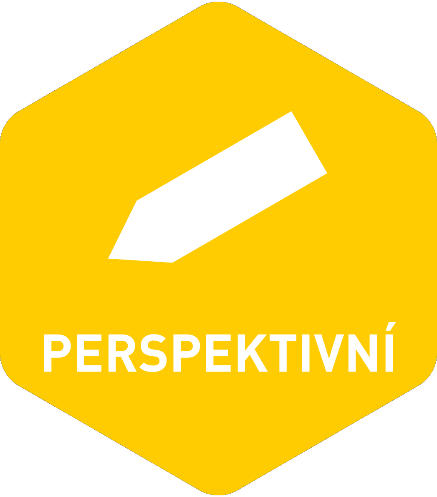 Program semináře
9:00 – 9:30	Prezence účastníků	
 
9:30 – 10:00	Zahájení, představení Integrovaného regionálního operačního 				programu, Řídicího orgánu IROP a Centra pro regionální rozvoj České 			republiky, informace k dalším výzvám ve Specifickém cíli 2.4 IROP
 
10:00 – 11:15 	87. výzva IROP „Infrastruktura pro předškolní vzdělávání II.“ a 88. 			výzva IROP „Infrastruktura pro předškolní vzdělávání (SVL) II.“ - 				parametry výzvy, podporované aktivity, způsobilé výdaje, povinné 			přílohy žádosti, dotazy 
 
11:15 – 11:30	Přestávka
 
11:30 – 13:00	Dokladování povinných příloh, systém hodnocení projektů a další 			administrace projektu
 
13:00 		Závěr
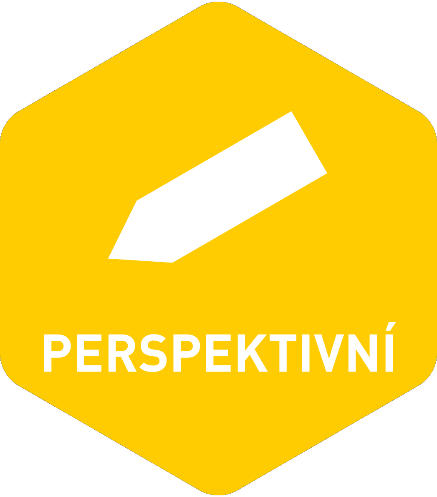 Role MMR a CRR
Ministerstvo pro místní rozvoj České republiky
= Řídicí orgán IROP (ŘO IROP)
 řízení programu
 příprava výzev a pravidel pro žadatele a příjemce, 
 poskytovatel dotace 

Centrum pro regionální rozvoj České republiky
= zprostředkující subjekt pro IROP
 konzultace, příjem a hodnocení žádostí o podporu, kontroly projektů, kontroly žádostí o platbu, administrace změn, zpracování podkladů pro certifikaci
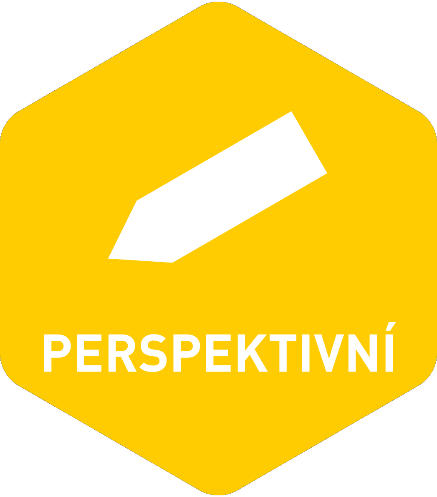 Pravidla pro žadatele a příjemce
Obecná pravidla
(závazná pro všechny specifické cíle a výzvy)
www.irop.mmr.cz

Specifická pravidla
(pro každou výzvu samostatný dokument) 
www.irop.mmr.cz
podporované aktivity, způsobilé výdaje, hodnoticí kritéria, povinné přílohy
Pravidla pro žadatele a příjemce
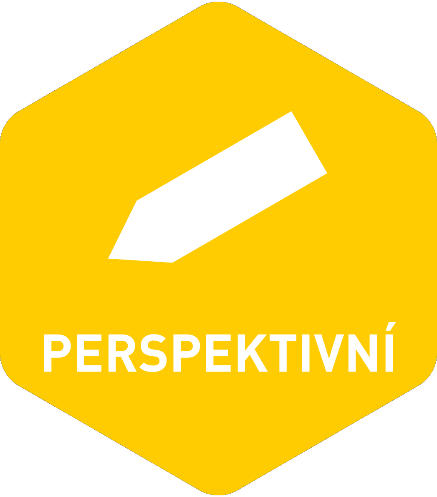 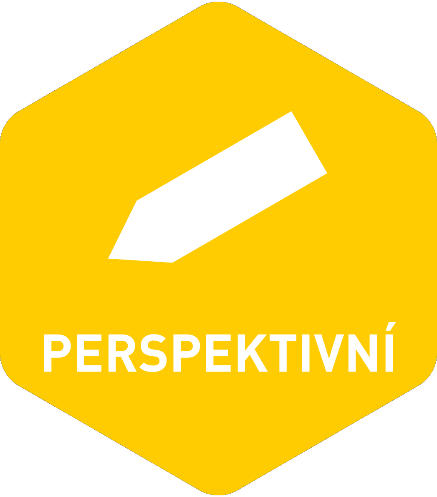 IROP 2014 - 2020
Financování z Evropského fondu pro regionální rozvoj
Alokace: 4,64 mld. EUR = 117 mld. Kč 
Kofinancování:  až 85 % z EFRR a 15 % (příjemce + státní rozpočet – podle Pravidel spolufinancování)    
Projekty realizované prostřednictvím CLLD: 95 % EFRR 
	a 5 % příjemce
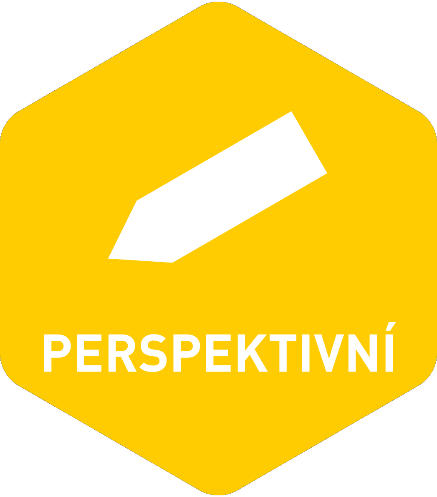 Průběžný stav IROP k 1. 10. 2018
Vyhlášeno 88 výzev v objemu cca 126,6 mld. Kč
Předloženo více než 9700 projektů za cca 129 mld. Kč
Z toho v  „pozitivních“ stavech 7478 projektů za cca 101,7 mld. Kč 
Schváleno k financování 5124 projektů za 73,3 mld. Kč
Ukončeno 1290 projektů za 9,6 mld. Kč
*částky v EFRR
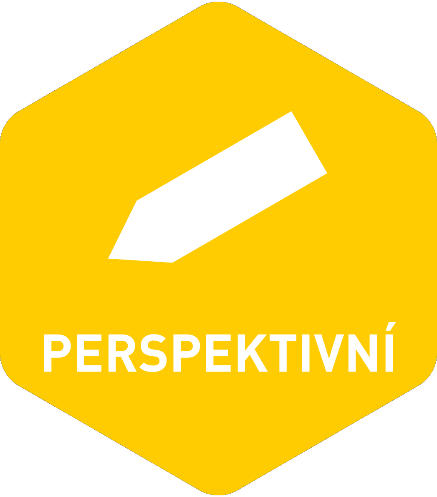 Struktura IROP
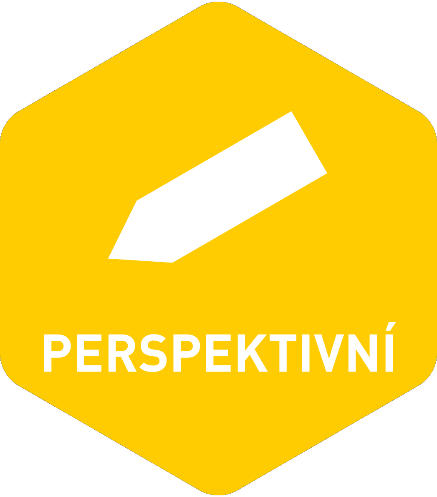 Prioritní osa 2 - Lidé
SC 2.1 Zvýšení kvality a dostupnosti služeb vedoucí k sociální inkluzi
SC 2.2 Vznik nových a rozvoj existujících podnikatelských aktivit v oblasti sociálního podnikání
SC 2.3 Rozvoj infrastruktury pro poskytování zdravotních služeb a  péče o zdraví
SC 2.4 Zvýšení kvality a dostupnosti infrastruktury pro vzdělávání a celoživotní učení
SC 2.5 Snížení energetické náročnosti v sektoru bydlení
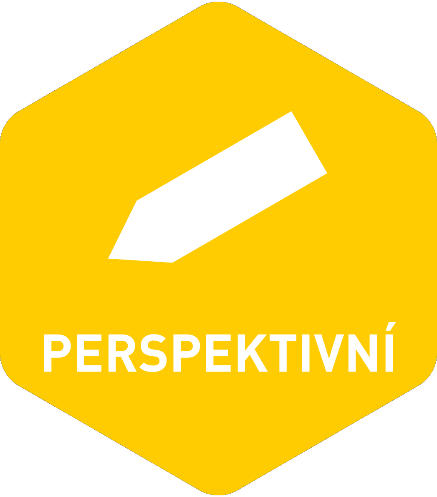 SC 2.4 Zvýšení kvality a dostupnosti infrastruktury pro vzdělávání a celoživotní učení
Cíl: prostřednictvím kvalitní a dostupné infrastruktury zajistit rovný přístup ke vzdělávání a k získávání klíčových schopností a tím zajistit reálnou uplatnitelnost na trhu práce.

Alokace: 583 mil. EUR (EFRR); 15 mld. Kč z EU; celkem cca 17,6 mld. Kč
Aktivity: 
Předškolní vzdělávání
Základní školy
Střední a vyšší odborné školy
Zájmové, neformální a celoživotní vzdělávání
Opatření vedoucí k sociální inkluzi (od revize PD IROP 1.1 z 8. 11. 2017)
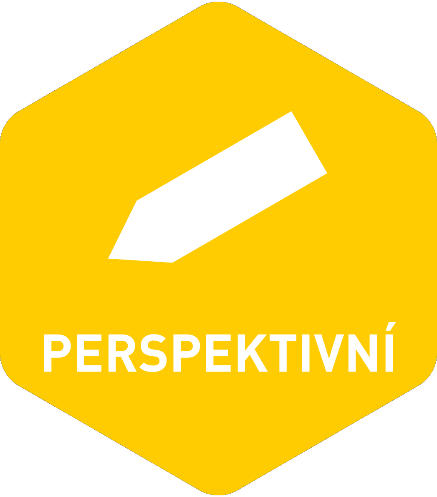 Projekty „vzdělávání“ IROP
Podpořeno přes 1200 projektů za více než 13 mld. Kč (EFRR)
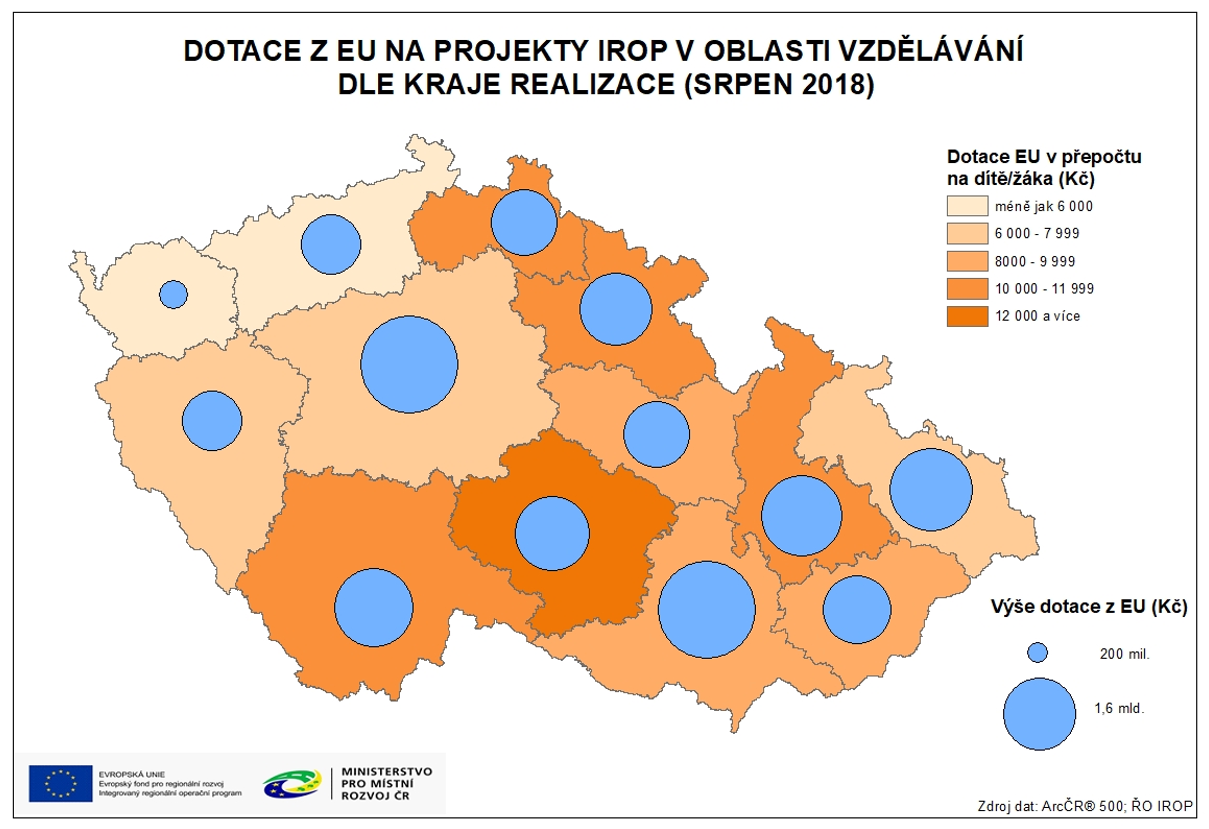 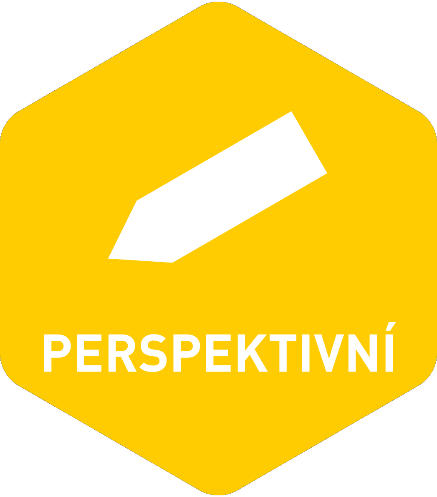 SC 2.4 Zvýšení kvality a dostupnosti infrastruktury pro vzdělávání a celoživotní učení
Výzvy IROP v SC 2.4
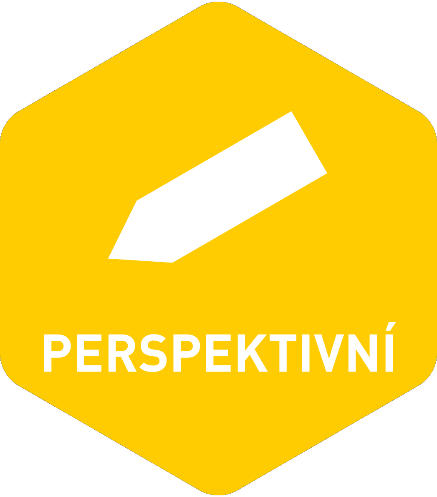 Harmonogram výzev: http://www.irop.mmr.cz/cs/Zadatele-a-prijemci/Dokumenty/Dokumenty/Harmonogram-vyzev
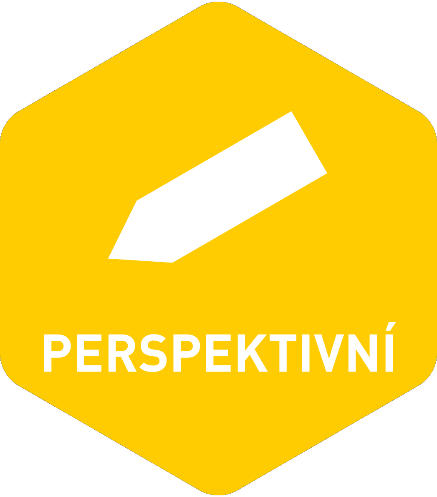 Výzvy IROP v SC 2.4 (4.1)Integrované nástroje
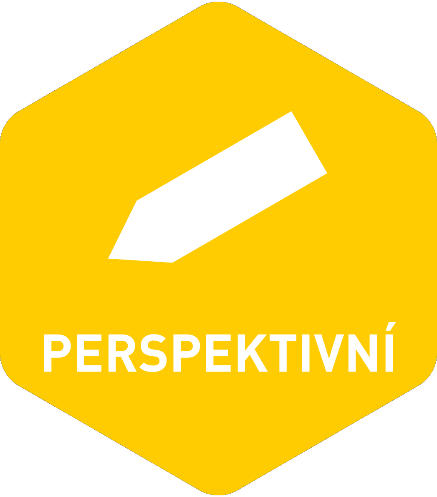 Integrované nástroje
Platí stejné podmínky jako pro individuální projekty v daném  specifickém cíli (způsobilost výdajů, územní zaměření, typů příjemců, veřejné podpory, veřejných zakázek apod.).
Zároveň je nezbytný soulad s danou integrovanou strategií.
Žadatel, který chce realizovat projekt v rámci integrované strategie, musí konzultovat projektový záměr před jeho podáním s nositelem příslušné integrované strategie – získat vyjádření Řídicího výboru v případě ITI/IPRÚ.
Aktivita Opatření vedoucí k sociální inkluzi není součástí integrovaných nástrojů
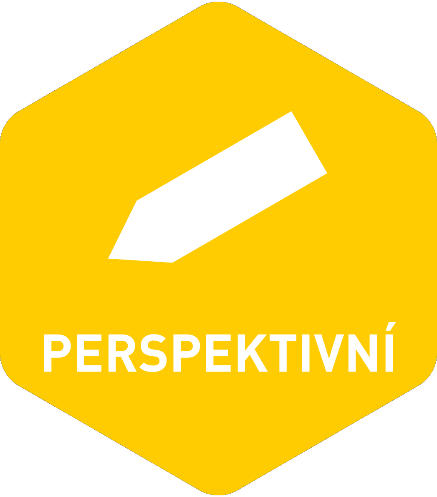 Předškolní vzdělávání v IROP
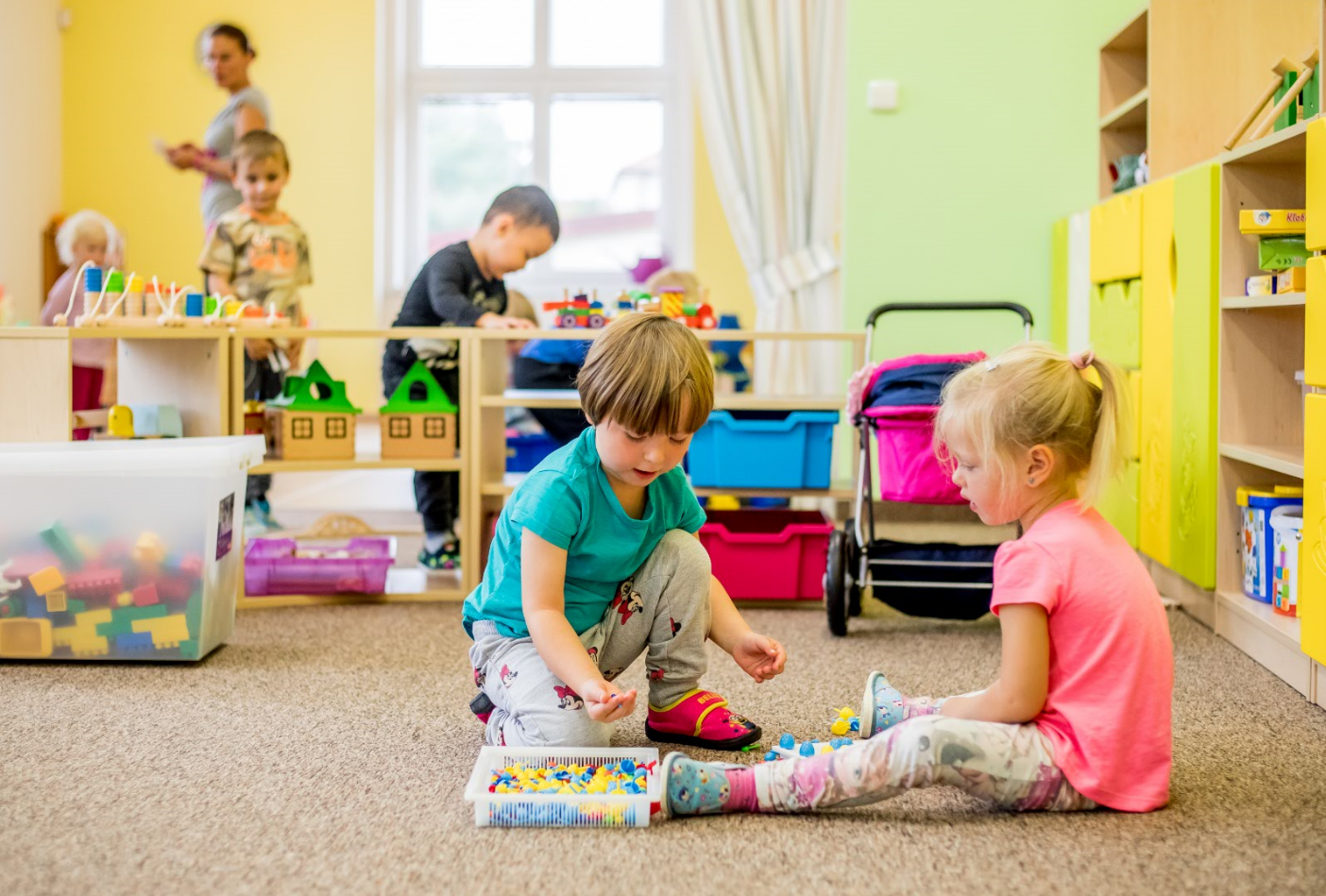 Podpořené projekty předškolního vzdělávání
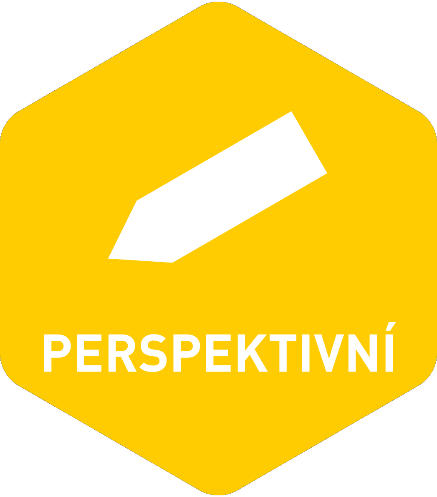 Podpořené projekty předškolního vzdělávání
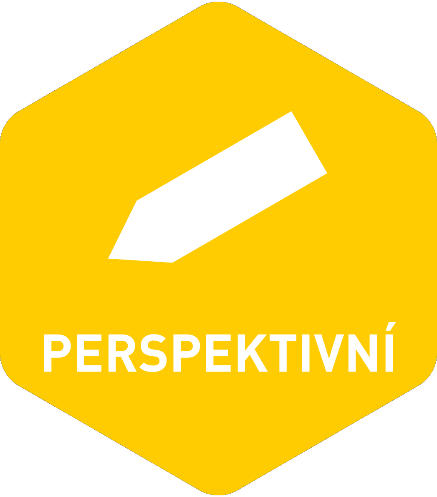 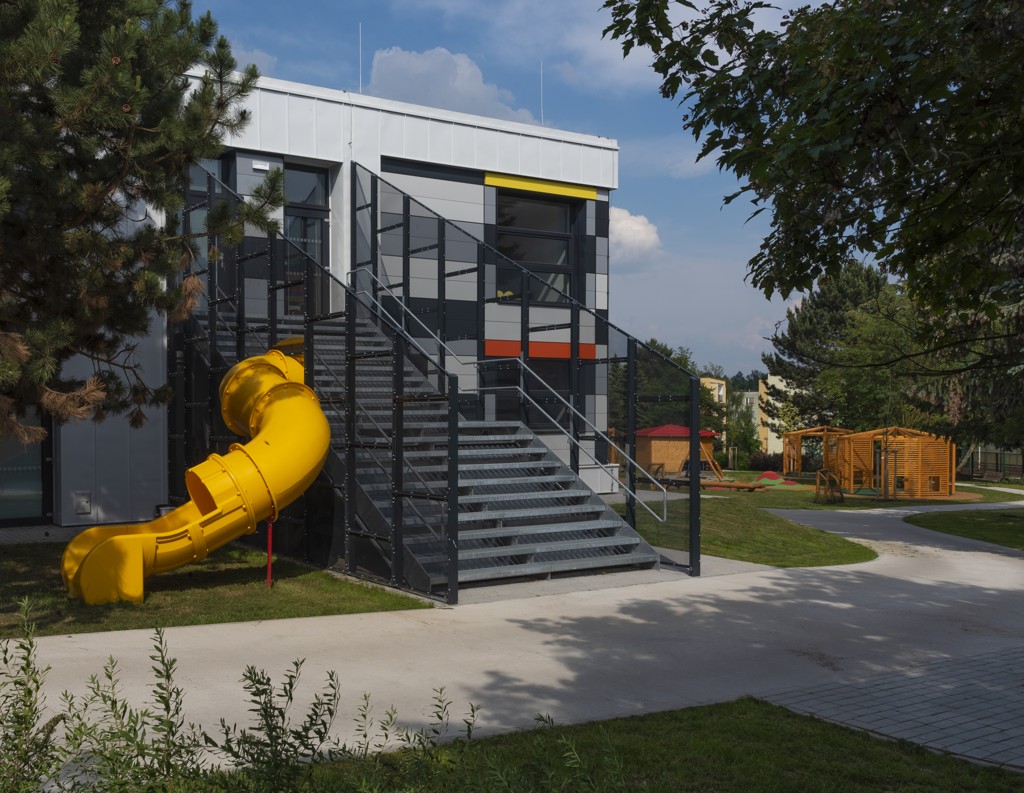 14. výzva IROP

Novostavba Mateřské školy Úsměv v Benešově

50,5 mil. Kč (EFRR)
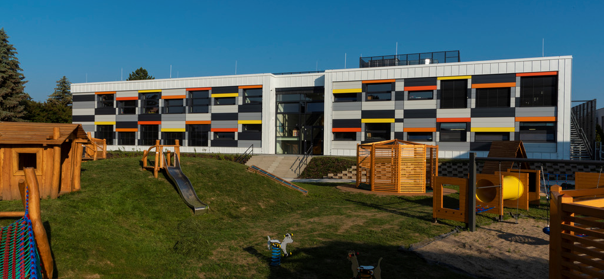 Podpořené projekty předškolního vzdělávání
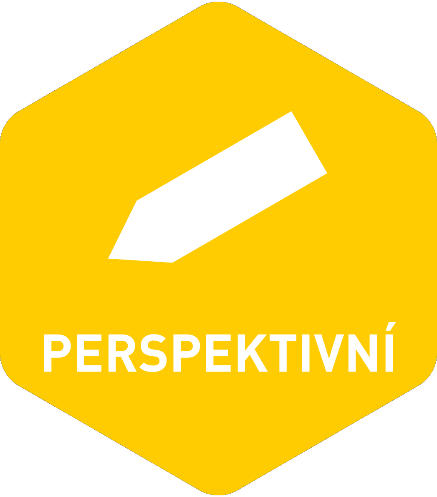 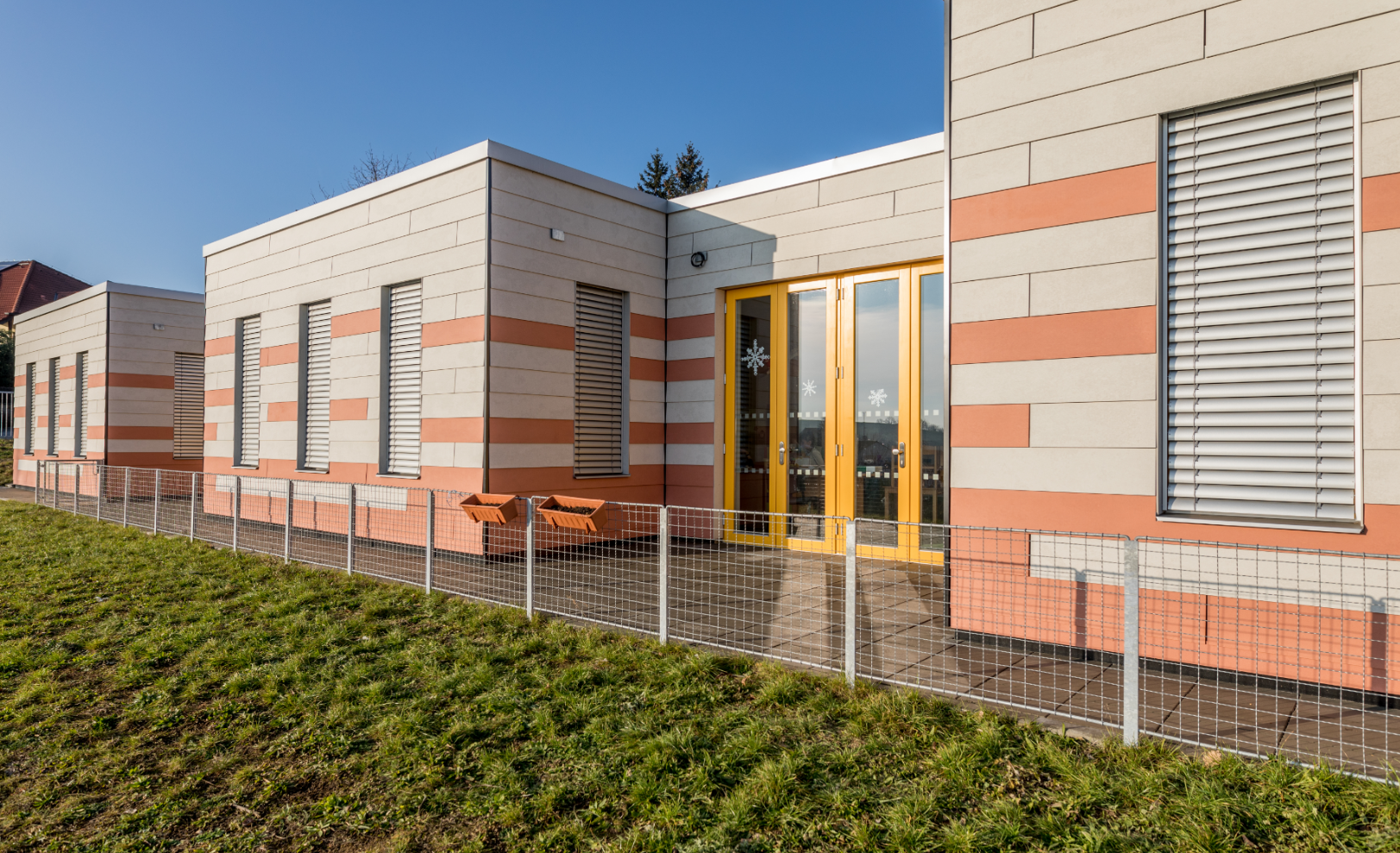 15. výzva IROP

Přístavba mateřské školy v MČ Brno-Jehnice

28 mil. Kč (EFRR)
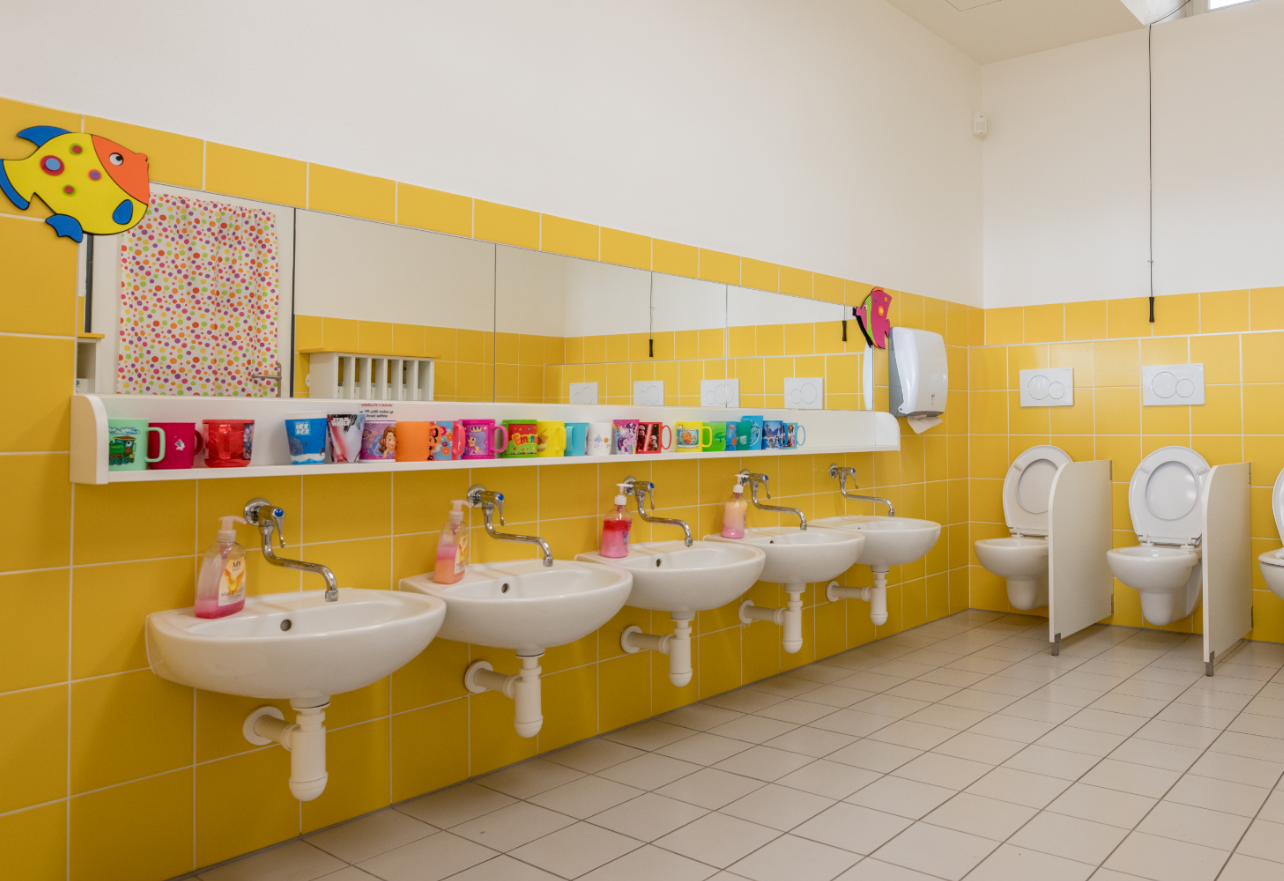 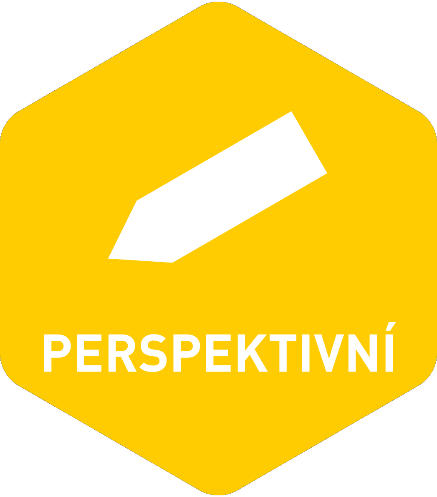 87. výzva IROP
Infrastruktura pro předškolní vzdělávání II.

88. výzva IROP
Infrastruktura pro předškolní vzdělávání (SVL) II.
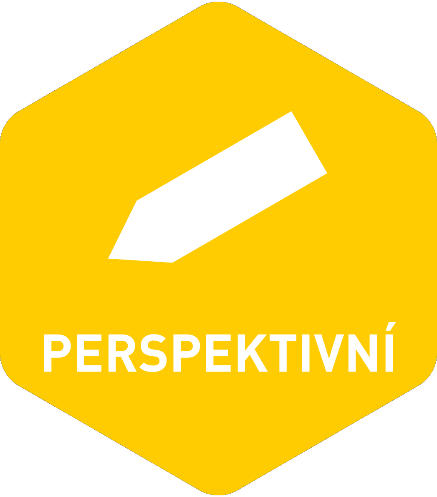 Termíny a druh výzev 87 a 88
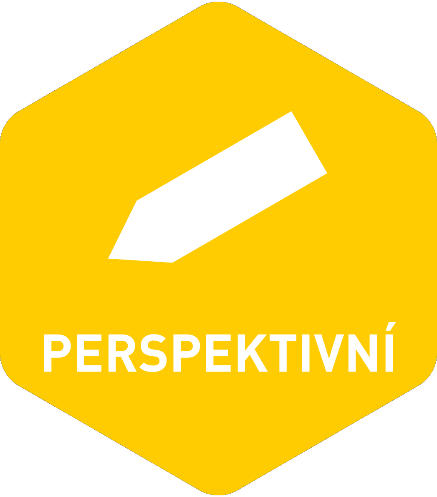 Alokace
Alokace výzvy č. 87: více než 211 mil. Kč 
Evropský fond pro regionální rozvoj -  180 000 000 Kč
Státní rozpočet – max. 31 764 706 Kč

Alokace výzvy č. 88: více než 494 mil. Kč 
Evropský fond pro regionální rozvoj -  420 000 000 Kč
Státní rozpočet – max. 74 117 647 Kč

z toho pro KPSVL 198 900 000 Kč (EFRR + SR)
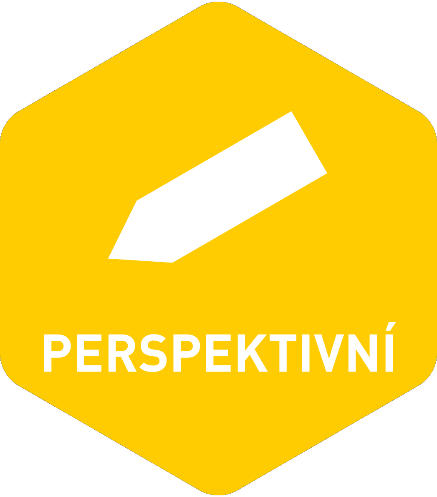 Limity výzev
Limity na projekt:
Minimální výše způsobilých výdajů: 1 000 000 Kč
Maximální výše způsobilých výdajů: 99 000 000 Kč

Podpořeny budou pouze projekty nezakládající veřejnou podporu ve smyslu čl. 107 odst. 1 Smlouvy o fungování Evropské unie

Dotace – ex-post financování
Převod finančních prostředků – ex-post financování pro organizační složky státu a jejich příspěvkové organizace
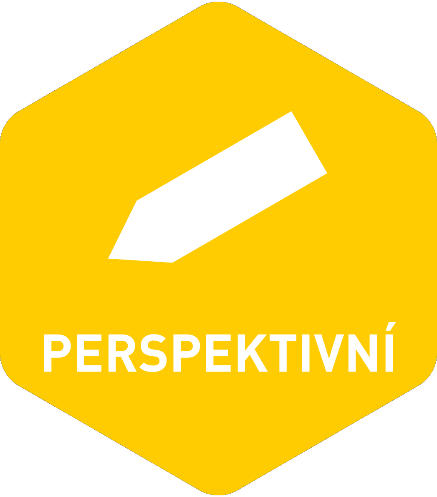 Území realizace a žadatelé
Žadatelé: zařízení péče o děti do 3 let, školy a školská zařízení v oblasti předškolního vzdělávání,  další subjekty podílející se na realizaci vzdělávacích aktivit, kraje, organizace zřizované nebo zakládané kraji, obce, organizace zřizované nebo zakládané obcemi, nestátní neziskové organizace, církve, církevní organizace, organizační složky státu, příspěvkové organizace organizačních složek státu. 

Územní zaměření podpory: 
 území ČR mimo hl. m. Prahu
správní obvody ORP bez sociálně vyloučené lokality (87.)
správní obvody ORP se sociálně vyloučenou  lokalitou (88.)
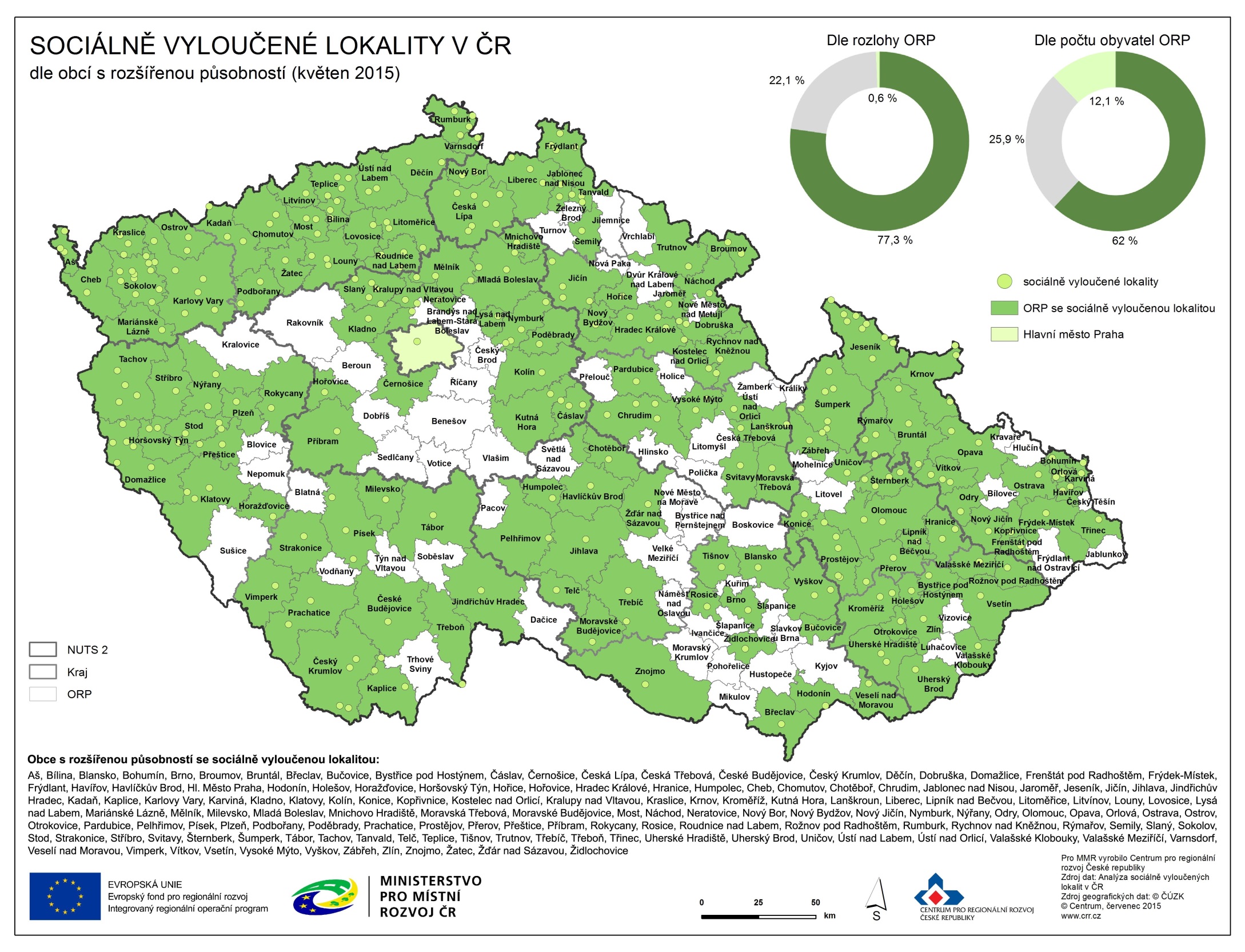 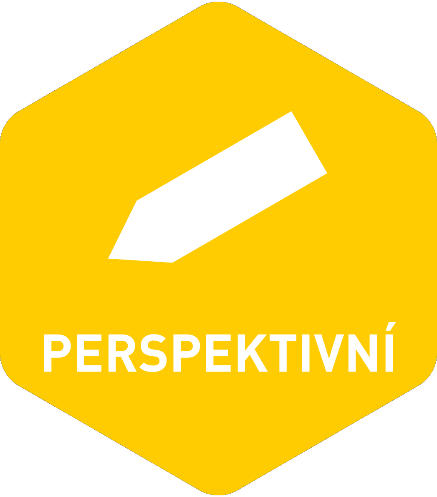 Území realizace a žadatelé
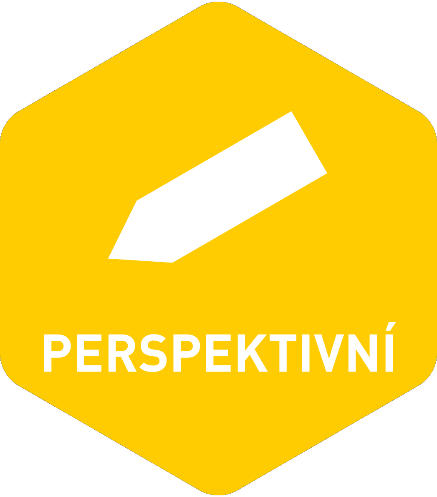 Míra spolufinancování
Organizační složky státu a jejich příspěvkové organizace, státní vysoké školy  
-	Evropský fond pro regionální rozvoj:  85 %
-	státní rozpočet:  15 %

Právnické osoby vykonávající činnost škol a školských zařízení, které jsou zapsány ve školském rejstříku 
-	Evropský fond pro regionální rozvoj:  85 %
-	státní rozpočet: 5 %

Kraje, obce, jejich organizační složky a jimi zřizované příspěvkové organizace
-	Evropský fond pro regionální rozvoj:  85 %
-	státní rozpočet: 5 %

Soukromoprávní subjekty vykonávající veřejně prospěšnou činnost, jejichž hlavním účelem činnosti není vytváření zisku a současně vykonávají veřejně prospěšnou činnost v oblasti práce s dětmi a mládeží nebo v oblasti školství
-	Evropský fond pro regionální rozvoj:  85 %
-	státní rozpočet: 10 %

Ostatní subjekty neobsažené v uvedených kategoriích 
-	Evropský fond pro regionální rozvoj:  85 %
-	státní rozpočet: 0 %
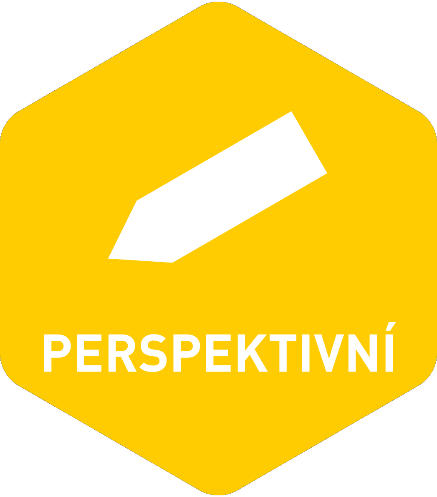 Věcné zaměření výzvy
Podpora může být poskytnuta na vznik či zvýšení kapacity infrastruktury pro předškolní vzdělávání

mateřské školy zřízené podle zákona č. 561/2004 Sb., školský zákon, v platném znění, zapsaných v Rejstříku škol a školských zařízení, všech zřizovatelů bez rozdílu, včetně mateřských škol určených pro vzdělávání dětí zaměstnanců
dětské skupiny podle zákona č. 247/2014 Sb., o poskytování služby péče o dítě v dětské skupině a o změně souvisejících zákonů, v platném znění. Školy
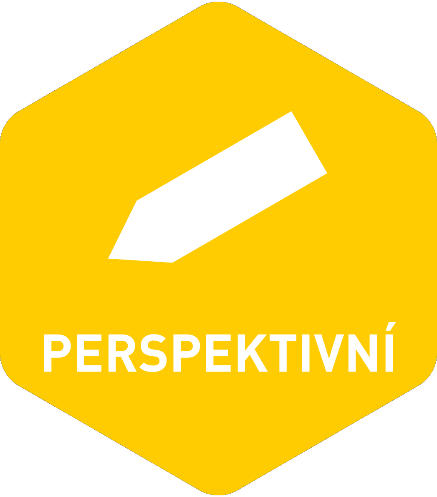 Věcné zaměření výzvy - MAP
Projektové záměry MŠ musí být v souladu s Místním akčním plánem vzdělávání platným ke dni ukončení příjmu žádostí o podporu, tj. 31. 10. 2018.

Pro dětské skupiny tato podmínka není požadována.
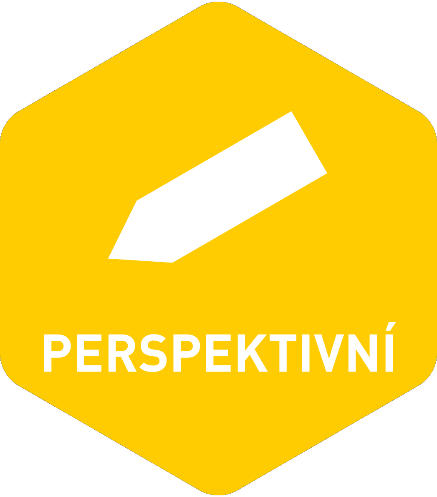 Věcné zaměření výzvy
Podmínkou je navýšení kapacity
Rejstříku škol a školských zařízení
Evidence dětských skupin

V případě, že krajská hygienická stanice udělila výjimku k dočasnému zvýšení kapacit mateřské školy (učebny/třídy), lze v projektu zařízení rekonstruovat či modernizovat tak, aby výjimka již nebyla potřeba. Kapacita podpořeného zařízení uvedená v Rejstříku škol a školských zařízení při podání žádosti o podporu musí zůstat po ukončení realizace projektu zachována, příp. bude navýšena. Stanovisko krajské hygienické stanice musí být součástí žádosti o podporu.
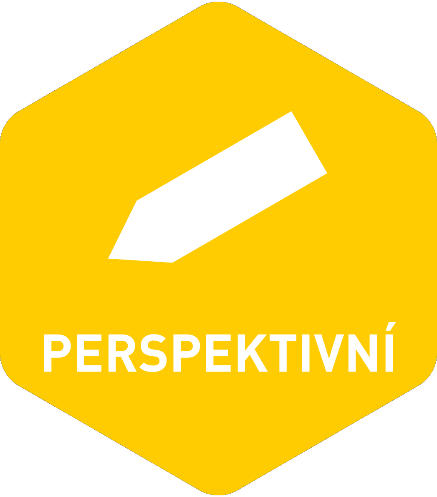 Věcné zaměření výzvy
V případě, že dojde v mateřské škole (provozované podle zákona č. 561/2004 Sb.):
- k navýšení kapacity zařízení minimálně o 16 dětí (do navýšení kapacity se započítává i modernizace objektu z důvodu trvalého zachování kapacity, pro kterou je nyní udělena výjimka Krajské hygienické stanice), jsou v plné míře způsobilé všechny výdaje na hlavní i vedlejší aktivity projektu. 
- k navýšení kapacity zařízení o méně než 16 dětí, jsou plně způsobilé pouze výdaje související s rozšířením kapacity kmenových tříd, nákup kompenzačních pomůcek a stavební úpravy budovy spojené s bezbariérovostí. Ostatní výdaje na hlavní a vedlejší aktivity jsou způsobilé v poměrné části dle navýšené kapacity a stávající kapacity vycházející z Rejstříku škol a školských zařízení. 
U dětských skupin při budování zcela nového zařízení či při přesunu stávajícího zařízení do nových prostor nebo odkupu stávajících prostor za účelem navýšení stávající kapacity jsou způsobilé výdaje související s projektem hrazeny v plné míře. Při rozšiřování stávajícího zařízení jsou způsobilé pouze výdaje spojené s rozšířením stávající kapacity, nákup kompenzačních pomůcek a stavební úpravy budovy spojené s bezbariérovostí. Ostatní výdaje na hlavní a vedlejší aktivity jsou způsobilé v poměrné části dle navýšené kapacity a stávající kapacity.
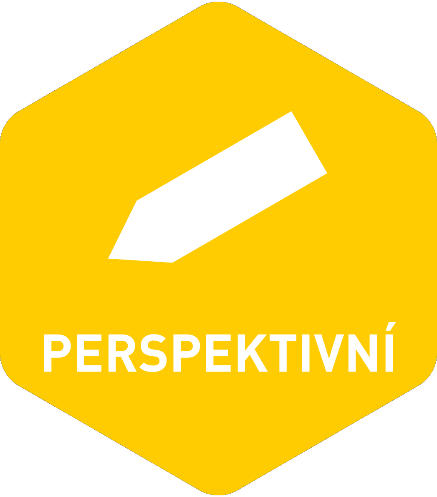 Hlavní podporované aktivity:
stavby, přístavby, nástavby a stavební práce spojené s budováním, rozšiřováním či modernizací infrastruktury mateřských škol a dětských skupin (včetně vybudování přípojky pro přivedení inženýrských sítí);
rekonstrukce a stavební úpravy pro zajištění bezbariérovosti mateřských škol a dětských skupin;
nákup nemovitosti;
pořízení vybavení a pořízení kompenzačních pomůcek.

Na hlavní aktivitu projektu musí být vynaloženo minimálně 85 % celkových způsobilých výdajů projektu.
Na vedlejší aktivity projektu může být vynaloženo maximálně 15 % celkových způsobilých výdajů projektu.
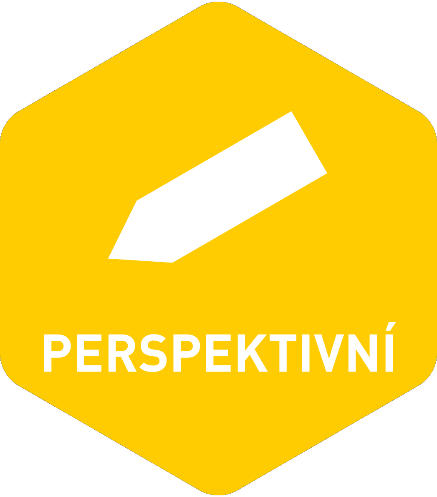 Vedlejší podporované aktivity:
demolice související s realizací projektu;
projektová dokumentace, EIA;
pořízení bezpečnostních prvků a zařízení, osvětlení, elektronického a mechanického zabezpečení;
zabezpečení výstavby (technický dozor investora, BOZP, autorský dozor);
pořízení služeb bezprostředně souvisejících s realizací projektu (příprava a realizace zadávacích a výběrových řízení, zpracování studie proveditelnosti);
úpravy venkovního prostranství (přístupové cesty v areálu, zeleň, hřiště a herní prvky);
pořízení hraček a herních prvků;
povinná publicita (podle kap. 13 Obecných pravidel).
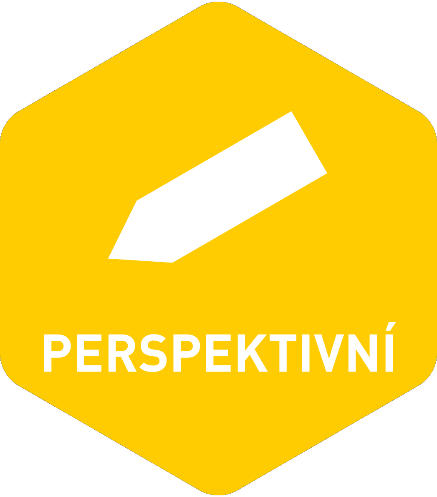 Způsobilé výdaje na hlavní aktivity
Stavby
•	stavby, přístavby, nástavby, stavební úpravy a modernizace 	budov:
	o	kmenové učebny (denní místnost/herna, prostory pro 			spánek dětí),
	o	sborovna, ředitelna,
	o	kuchyň, jídelna/výdejna jídel,
	o	nezbytné zázemí nově vybudovaných či modernizovaných 		prostor (např. šatny, hygienické zázemí, sklad vybavení, 			úklidové komory),
	o	chodby, vstupní a spojovací prostory nezbytné pro 				propojení nově vybudovaných prostor
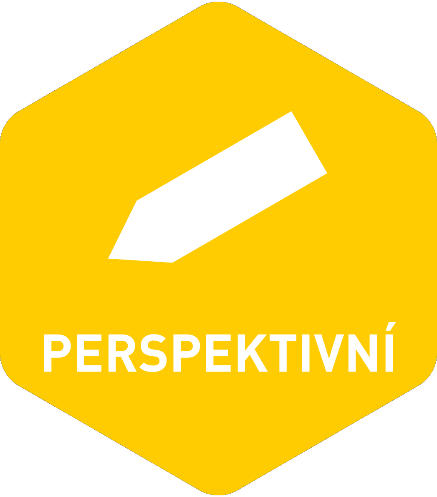 Způsobilé výdaje na hlavní aktivity
Stavby
•	stavby a stavební úpravy objektu dle vyhlášky č. 398/2009 Sb. 	související s podporou sociální inkluze v celé budově (např. 	zajištění bezbariérového přístupu),
•	budování a modernizace související inženýrské sítě (vodovod, 	kanalizace, plyn, elektrické vedení) v rámci stavby, která je 	součástí projektu a projektové dokumentace stavby 	(způsobilým výdajem je přípojka realizovaná i mimo pozemek 	hlavní stavby, pokud je tato přípojka součástí projektové	 	dokumentace a souvisí s realizovaným projektem).
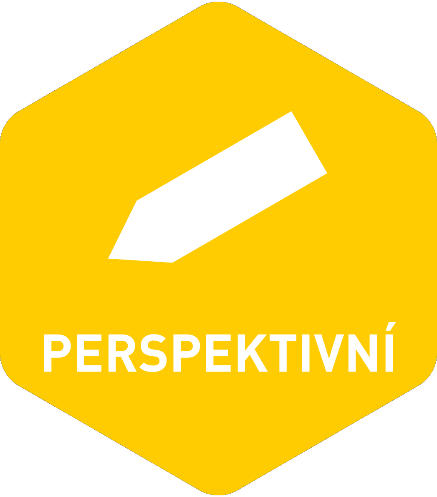 Způsobilé výdaje na hlavní aktivity
Pořízení nemovitosti
•	nákup pozemku (celého, nebo jeho části) určeného pro 		výstavbu nové stavby, která bude sloužit mateřské škole či 	dětské skupině,
•	nákup stavby (celé nebo její části), která bude sloužit mateřské 	škole či dětské skupině, včetně pozemku, jehož je součástí.

limit 10 % CZV
pokud je budova oceněna zvlášť, nespadá do limitu 10 % CZV
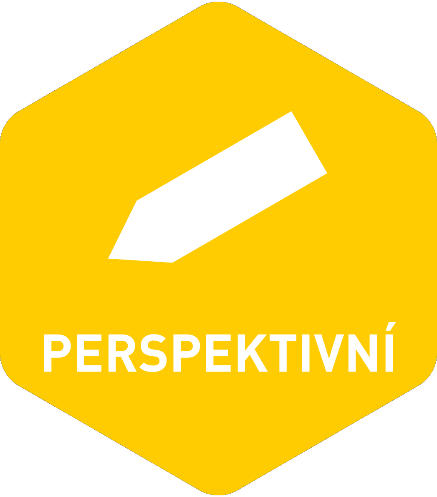 Způsobilé výdaje na hlavní aktivity
Pořízení vybavení
•	alternativní výukové prostory např. jurty, unimobuňky/obytné 	kontejnery,
•	vybavení a nábytek do nově vybudovaných či 	modernizovaných prostor (vybavení kmenových učeben, 	prostor pro spánek dětí, zázemí pro personál, šatny, 	hygienické zázemí, jídelna), 
•	nábytek do nově vybudovaných či rekonstruovaných chodeb, 	vstupních a spojovacích prostor,
•	pořízení kompenzačních pomůcek a kompenzačního vybavení 	nezbytných pro zajištění rovného přístupu ke vzdělávání 	dětem se speciálními vzdělávacími potřebami.
DPH
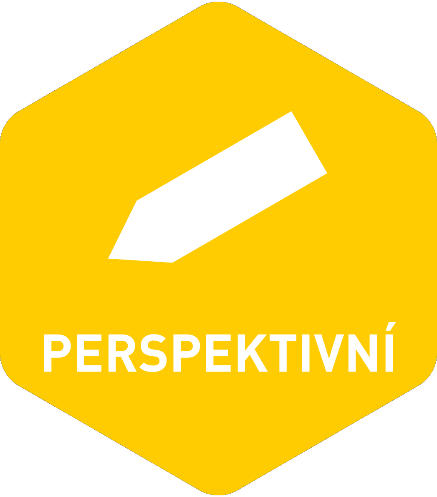 Způsobilé výdaje na vedlejší aktivity
•	demolice související s realizací projektu,
•	projektová dokumentace, EIA,
•	pořízení bezpečnostních prvků a zařízení, osvětlení, 	elektronického a mechanického zabezpečení u vstupu do 	budovy,
•	zabezpečení výstavby (technický dozor investora, BOZP, 	autorský dozor),
•	pořízení služeb bezprostředně souvisejících s realizací projektu 	(příprava a realizace zadávacích a výběrových řízení, 	zpracování studie proveditelnosti),
•	úpravy venkovního prostranství (přístupové cesty v areálu, 	oplocení, pořízení a obnova mobiliáře, zeleň, hřiště a herní 	prvky) a přístřešky nevyžadující stavební povolení,
•	pořízení hraček a herních prvků,
•	povinná publicita,
•	DPH.
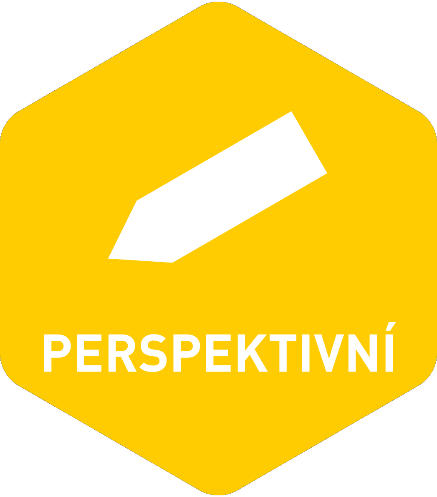 Nezpůsobilé výdaje
výdaje na nákup nemovitostí mezi spojenými osobami vymezenými v § 23 odst. 7 zákona o dani z příjmu, v platném znění,
výdaje na nákup nemovitostí nad cenu zjištěnou znaleckým posudkem,
výdaje na nákup pozemku nad stanovený limit 10 % celkových způsobilých výdajů,
výdaje na nákup stavby určené k demolici,
výdaje na nákup pozemku a stavby určené k demolici, pokud nejsou vykázány odděleně,
•výdaje na nákup pozemku pouze za účelem vybudovaní hřiště nebo rozšíření zahrady,
výdaje na nákup automobilu,
výdaje na garáže, parkoviště a parkovací místa,
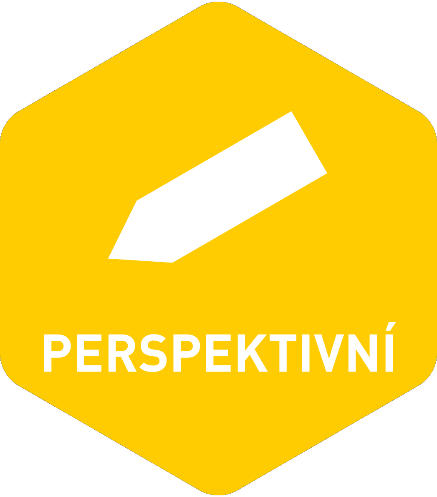 Nezpůsobilé výdaje
výdaje na nákup elektroniky určené jednotlivým dětem (např. počítače a tablety, pokud neslouží jako kompenzační pomůcka pro děti se zdravotním postižením),
výdaje na dokoupení softwarového vybavení (např. pro evidenci docházky),
nákup vstupních (čipových) karet pro vstup do budovy, které nejsou určeny zaměstnancům,
výdaje na výstavbu/rekonstrukci a vybavení tříd, které neslouží jako kmenové třídy a prostory pro spánek dětí (neslouží k navýšení kapacity zařízení) jako jsou např. zvlášť vyčleněné dílny, tělocvičny, třídy v zahradě,
výdaje na výstavbu/rekonstrukci auly či společenské místnosti,
výdaje na výstavbu/rekonstrukci tělocvičny, dopravních a víceúčelových sportovních hřišť, bazénů…
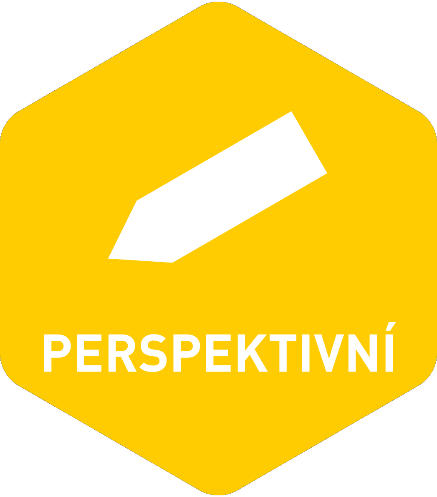 Indikátory
Indikátory výstupu
5 00 01 - Kapacita podporovaných zařízení péče o děti nebo 			vzdělávacích zařízení
5 00 00 - Počet podpořených  vzdělávacích zařízení

Povinné k výběru a k naplnění pro všechny projekty výzvy. Žadatel v žádosti o podporu vyplňuje cílovou hodnotu a datum, ke kterému se zavazuje ji naplnit. K naplnění cílové hodnoty indikátoru musí dojít nejpozději k datu ukončení realizace projektu.

Indikátor výsledku
5 01 20 - Počet osob využívající zařízení péče o děti do 3 let

- příloha č. 2 Pravidel
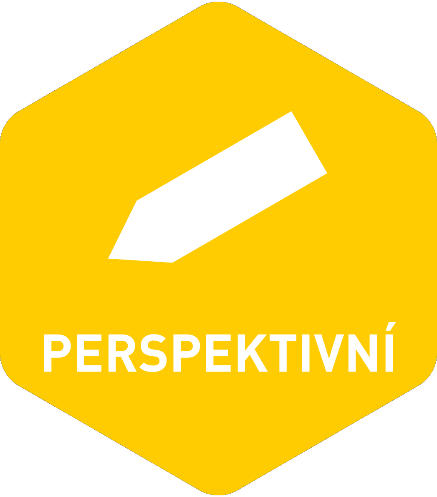 Povinné přílohy
1.	Plná moc
2.	Zadávací a výběrová řízení
3.	Doklady o právní subjektivitě žadatele
4.	Studie proveditelnosti
5.	Doklad o prokázání právních vztahů k majetku, který je 	předmětem projektu
6.	Územní rozhodnutí nebo územní souhlas nebo veřejnoprávní 	smlouva nahrazující územní řízení
7.	Žádost o stavební povolení nebo ohlášení, případně stavební 	povolení nebo souhlas s provedením ohlášeného stavebního 	záměru nebo veřejnoprávní smlouva nahrazující stavební 	povolení
8.	Projektová dokumentace pro vydání stavebního povolení nebo 	pro ohlášení stavby
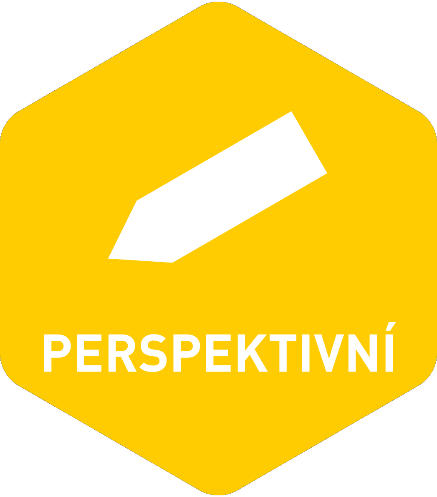 Povinné přílohy
9.	Položkový rozpočet stavby
10.	Výpis z Rejstříku škol a školských zařízení
11.	Výpočet čistých jiných peněžních příjmů
12.	Stanovisko Krajské hygienické stanice ke kapacitě školy
Čestné prohlášení o skutečném majiteli

14.	Potvrzení souladu projektu předkládaného do IROP se 	Strategickým plánem sociálního začleňování (pouze výzva č. 88)
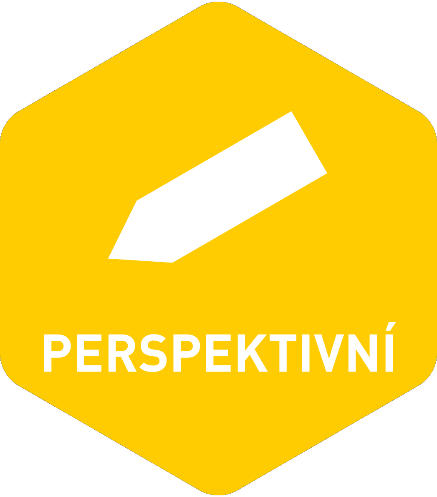 Dotazy…?
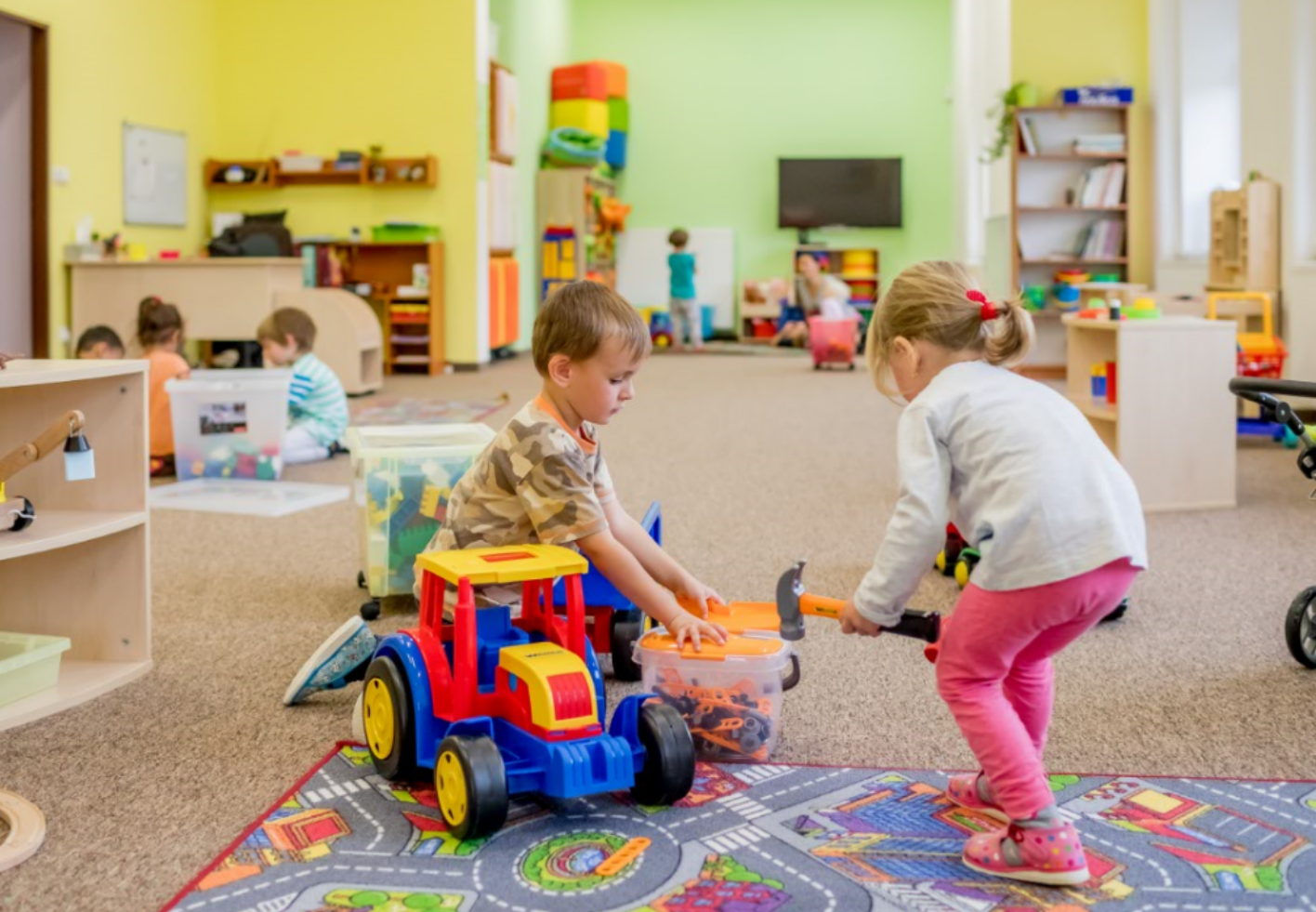 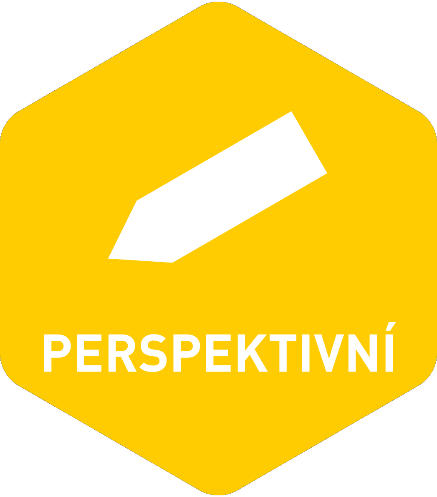 Děkujeme za pozornost
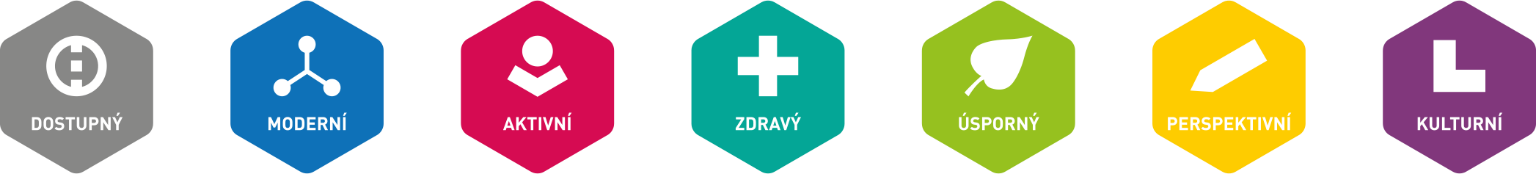